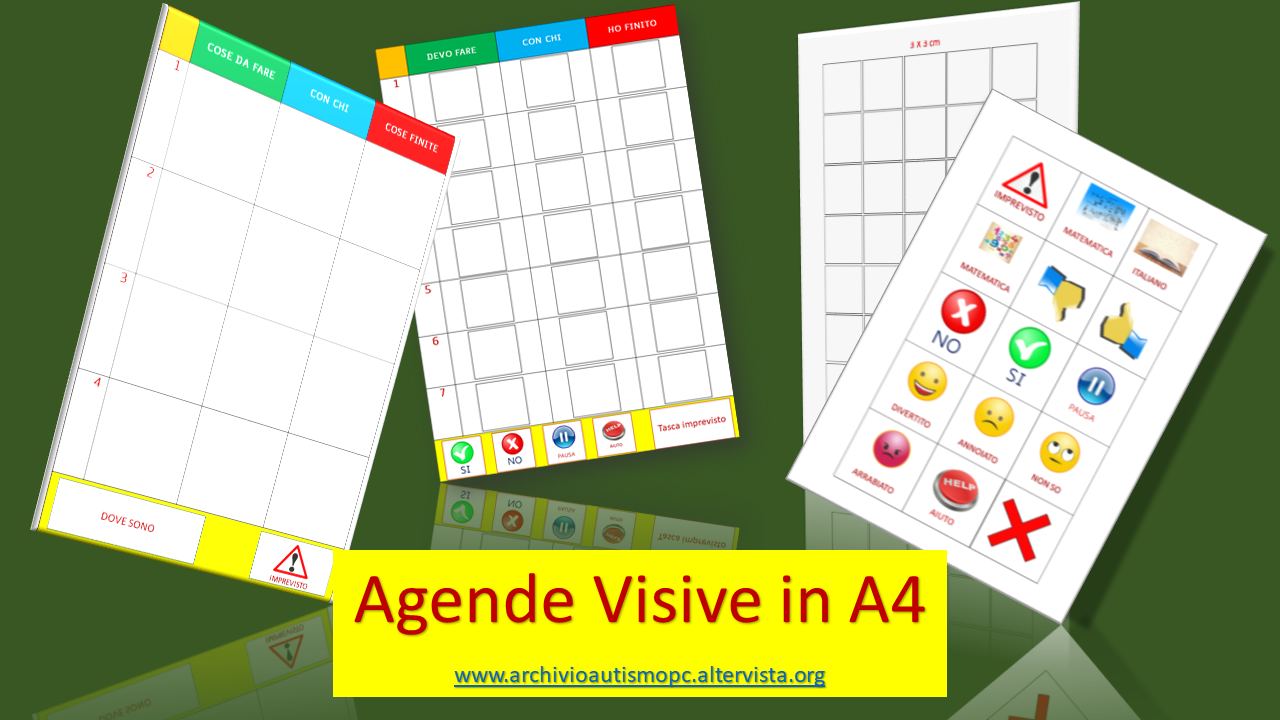 «Abitudine a riconoscere e ricordare le figure di riferimento »

5X5 cm
Editing
Elisabetta Scuotto
DOVE
DOVE
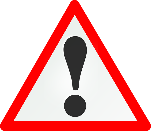 IMPREVISTO